Figure 1. Schematic highlighting the types of adult stem cells that can be used to potentially restore the failing heart by attenuating adverse cardiac remodeling and improving cardiac function.
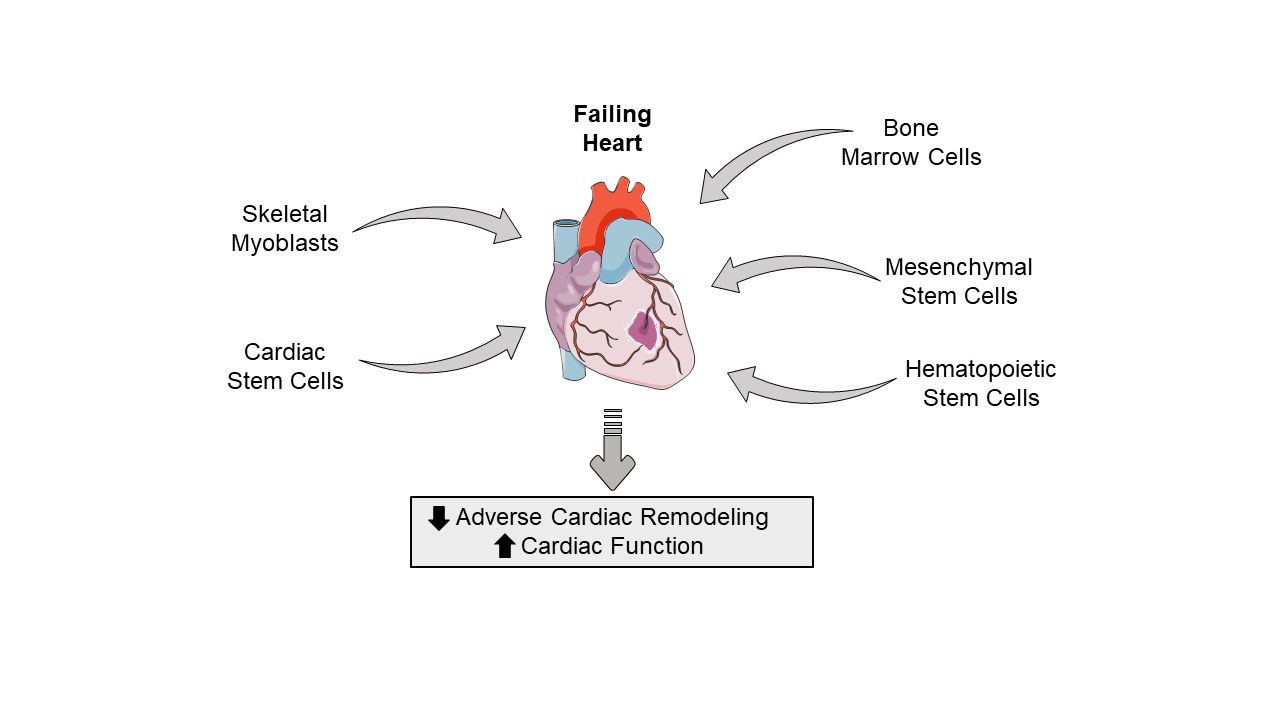 En Ping Yap et al., Conditioning Medicine 2021; 4(2):71-87.